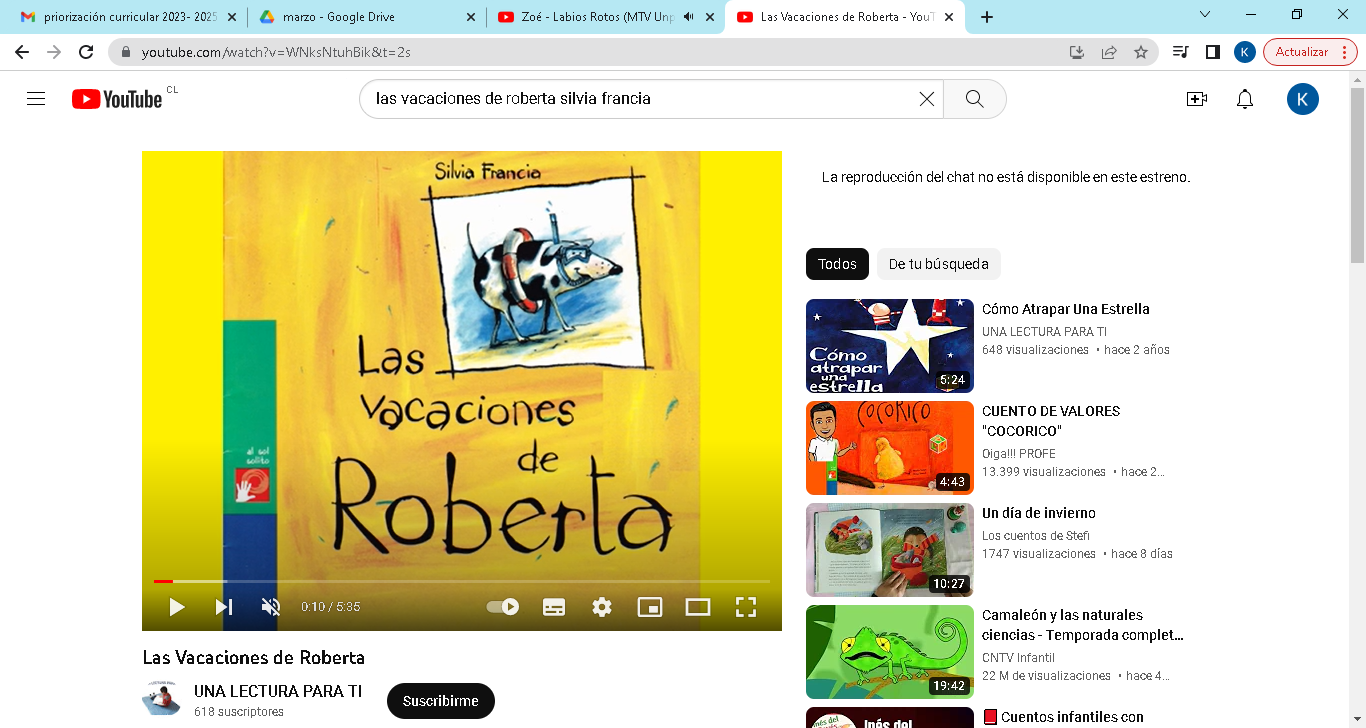 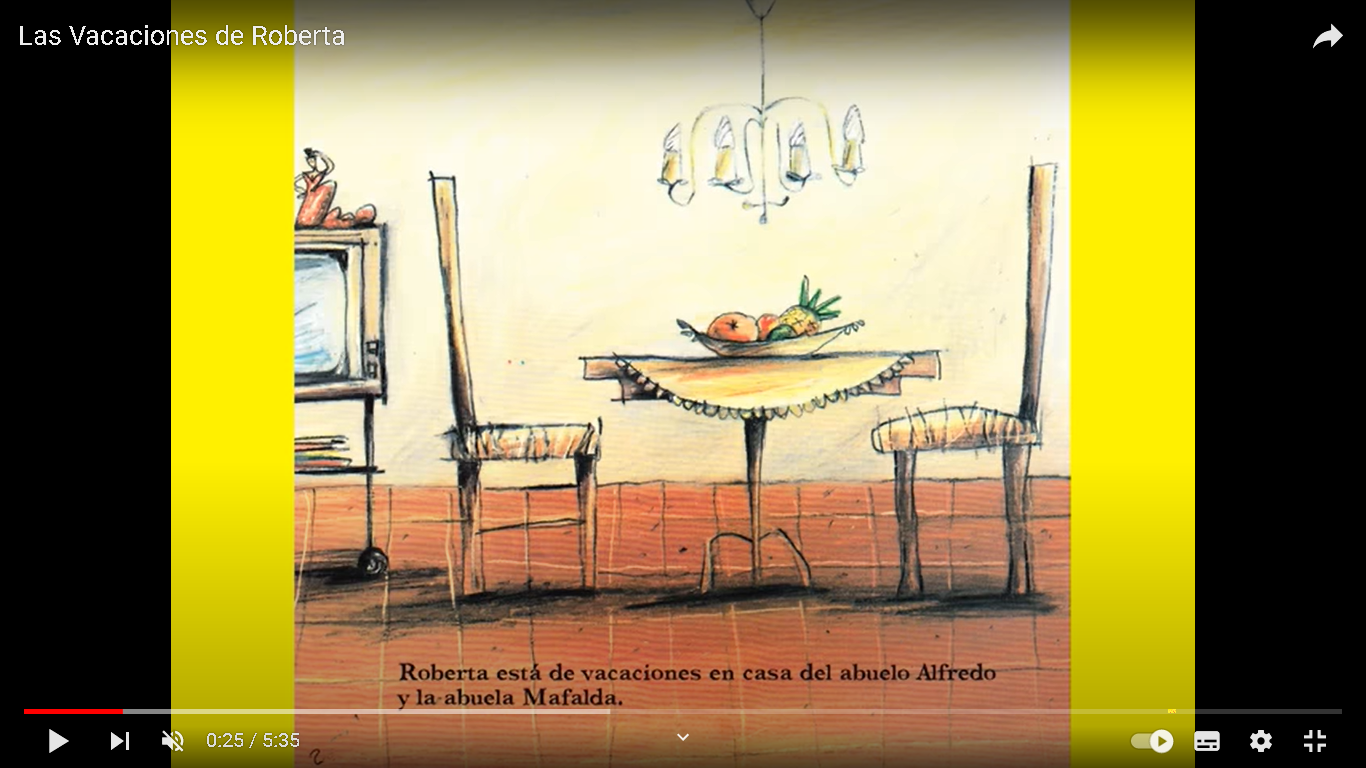 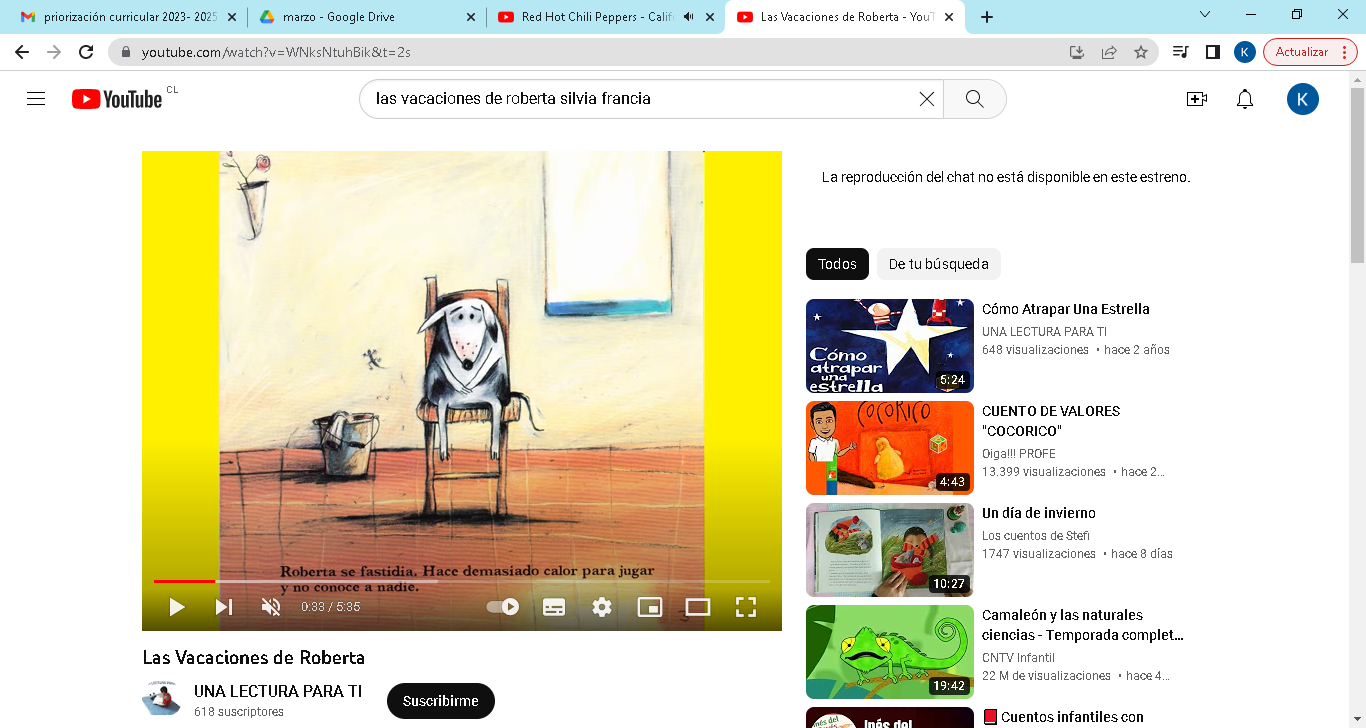 Roberta se fastidia. Hace demasiado calor para jugar y no conoce a nadie.
Roberta está de vacaciones en casa de su abuelo Alfredo y la abuela Mafalda.
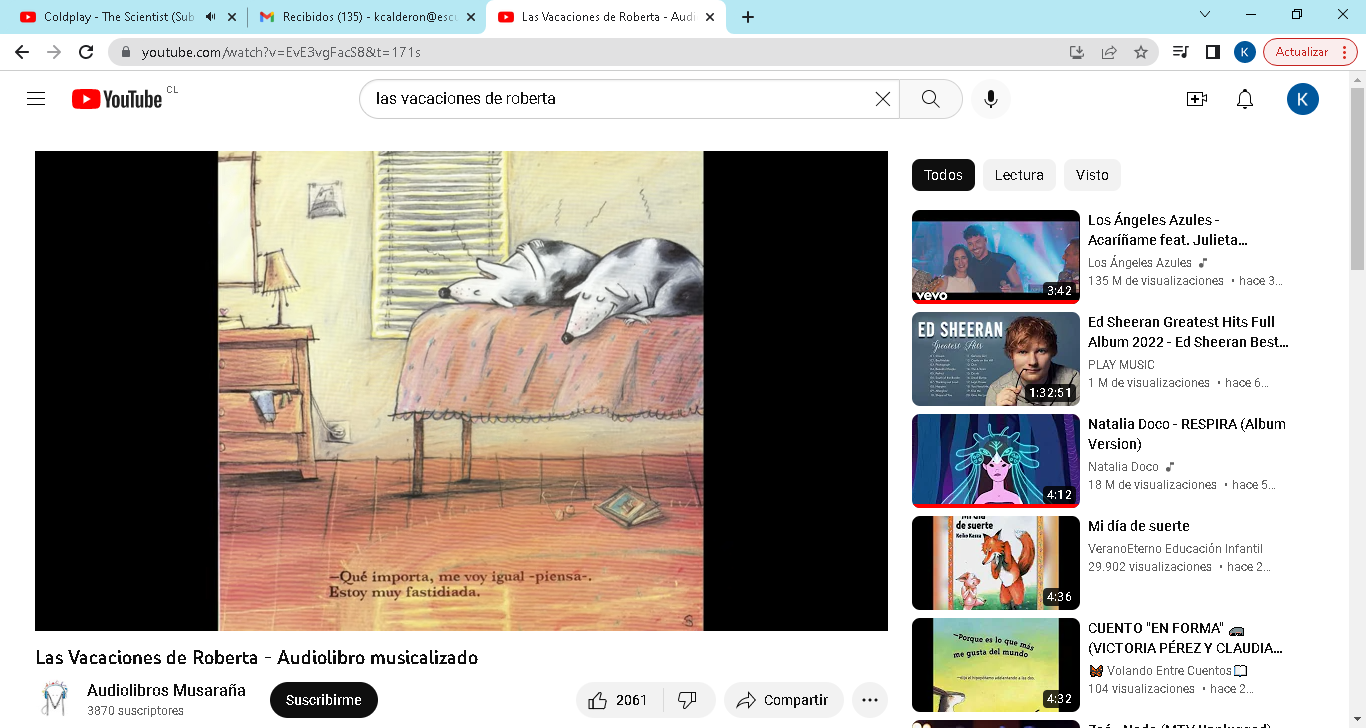 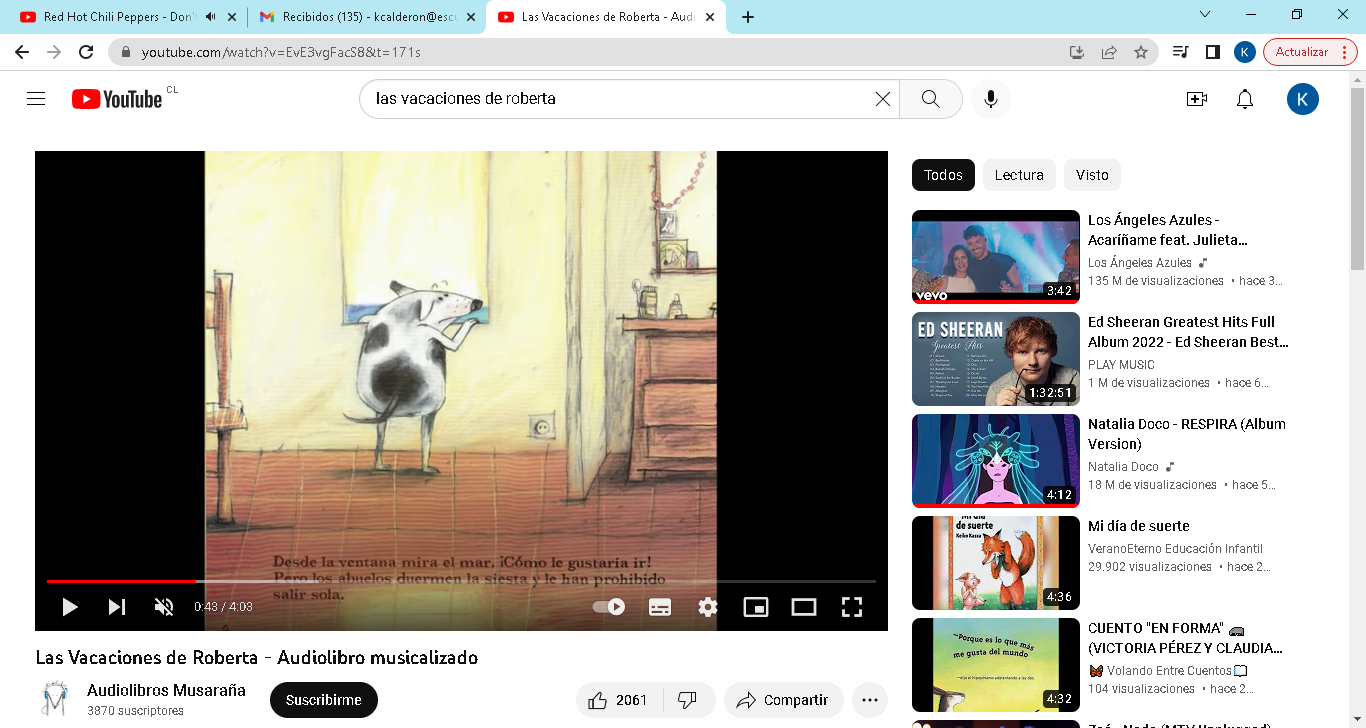 Desde la ventana mira el mar. ¡Cómo le gustaría ir! Pero los abuelos duermen la siesta y le han prohibido salir sola.
- Qué importa, me voy igual- piensa-. Estoy muy fastidiada.
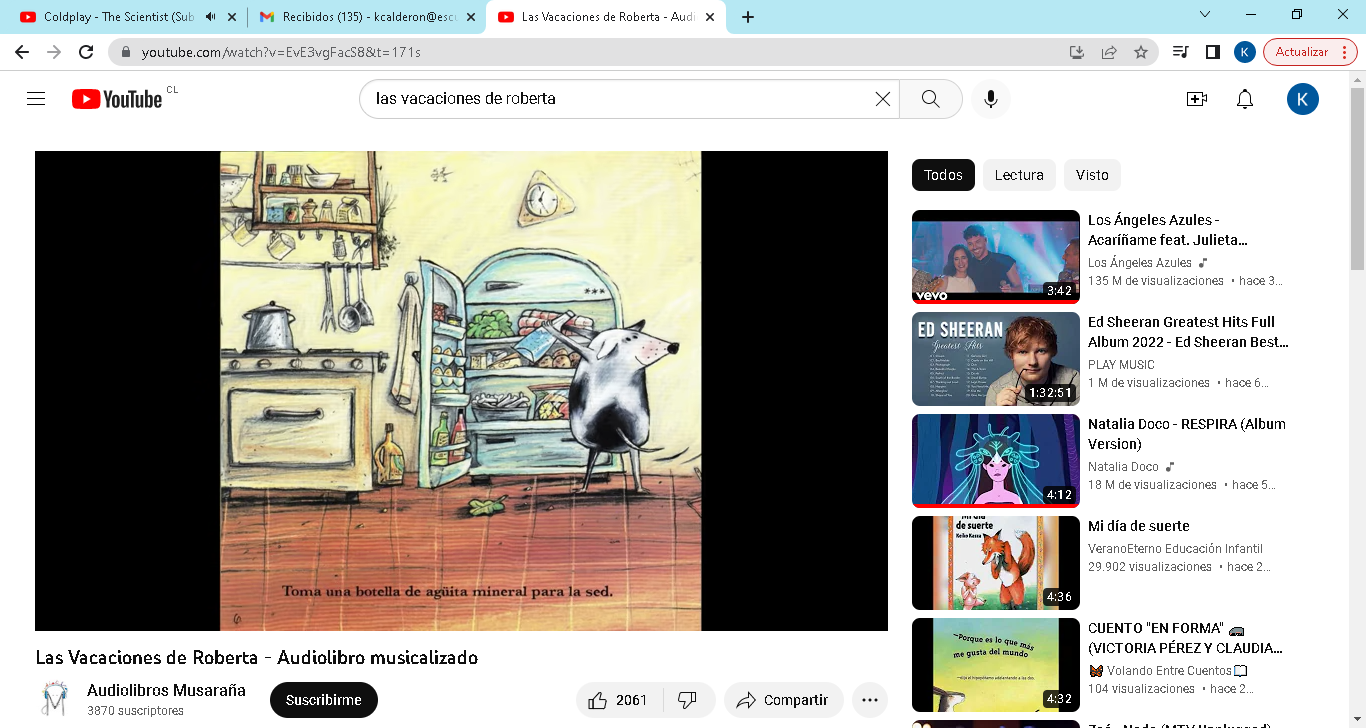 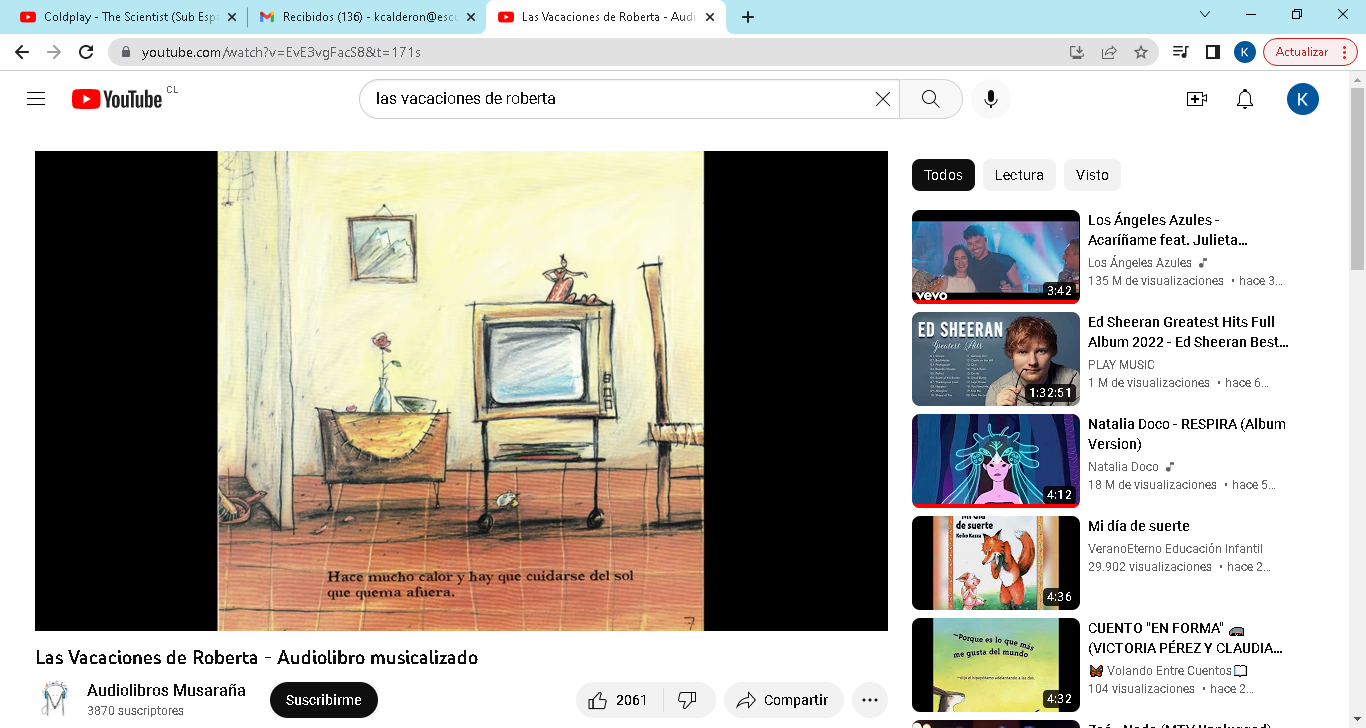 Roberta toma una botella de agua mineral para la sed.
Hace mucho calor y hay que cuidarse del sol que quema afuera.
Roberta camina, camina y camina…
Está cansada y ya no puede más.
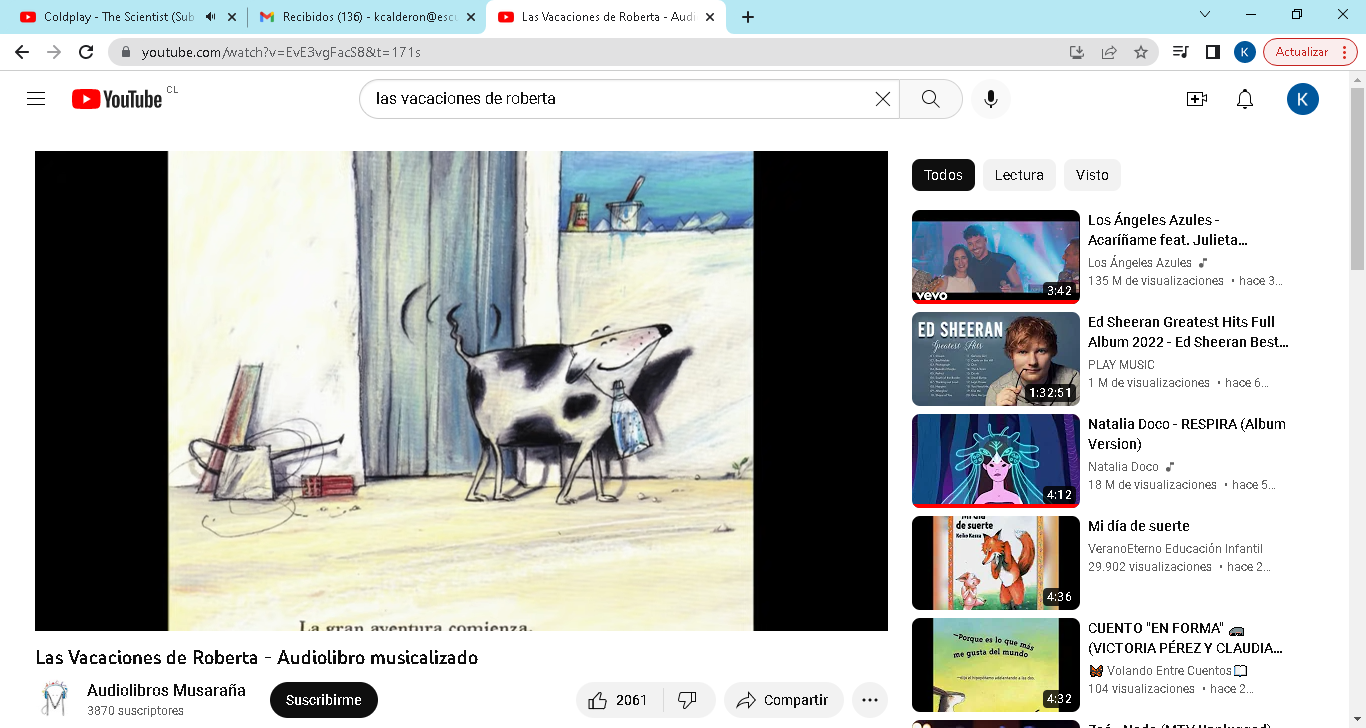 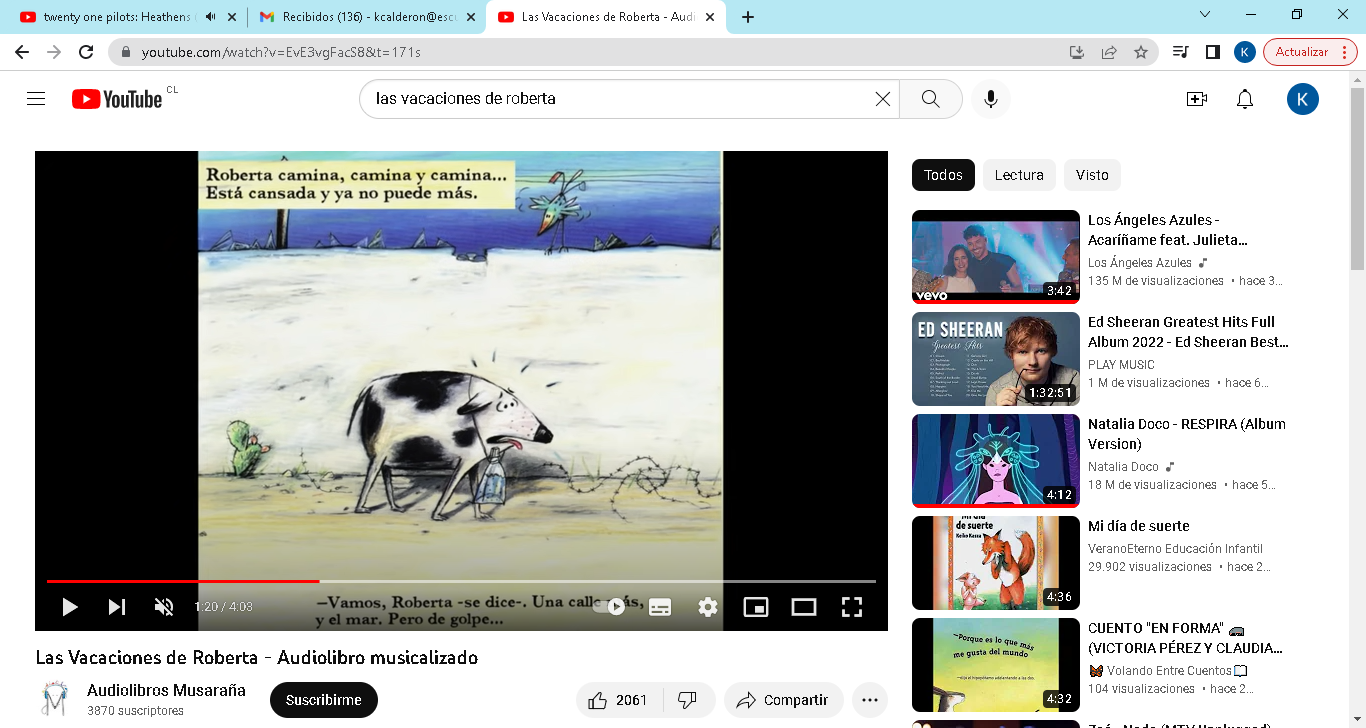 - Vamos, Roberta – se dice -, Una calle más, y el mar. Pero de golpe…
La gran aventura comienza.
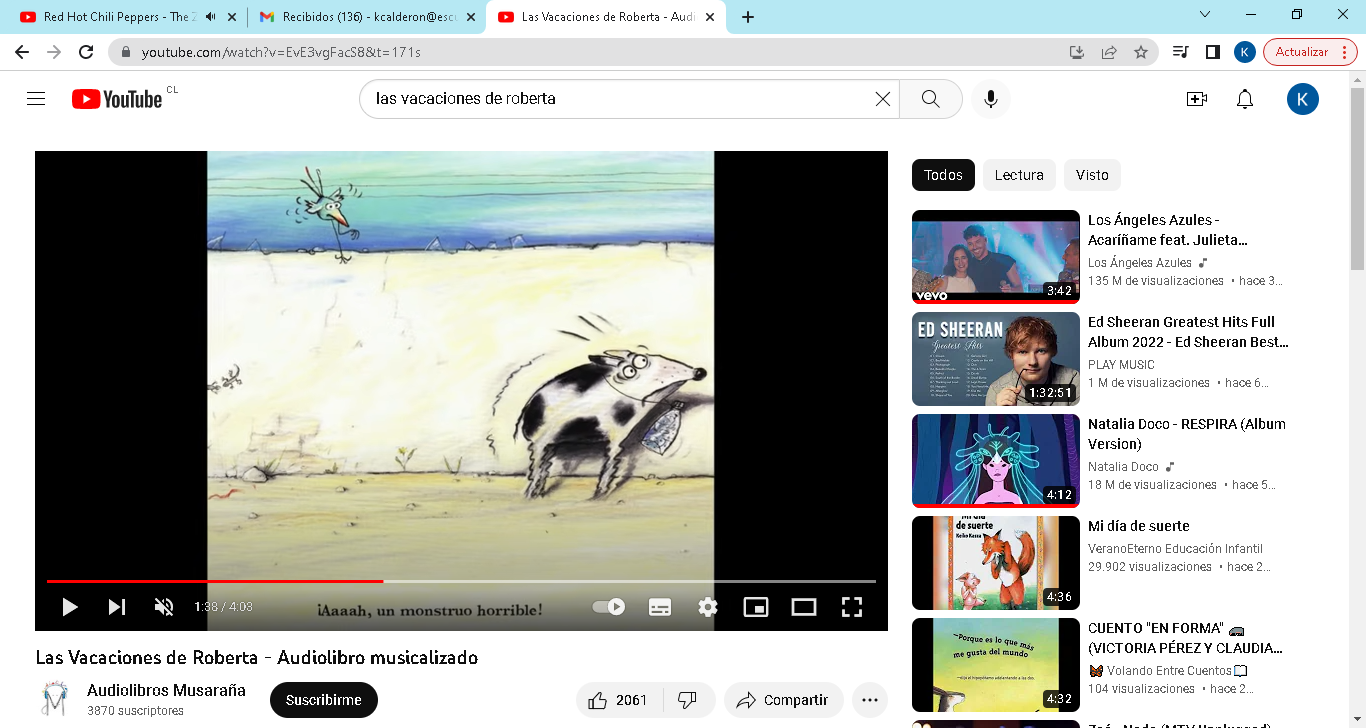 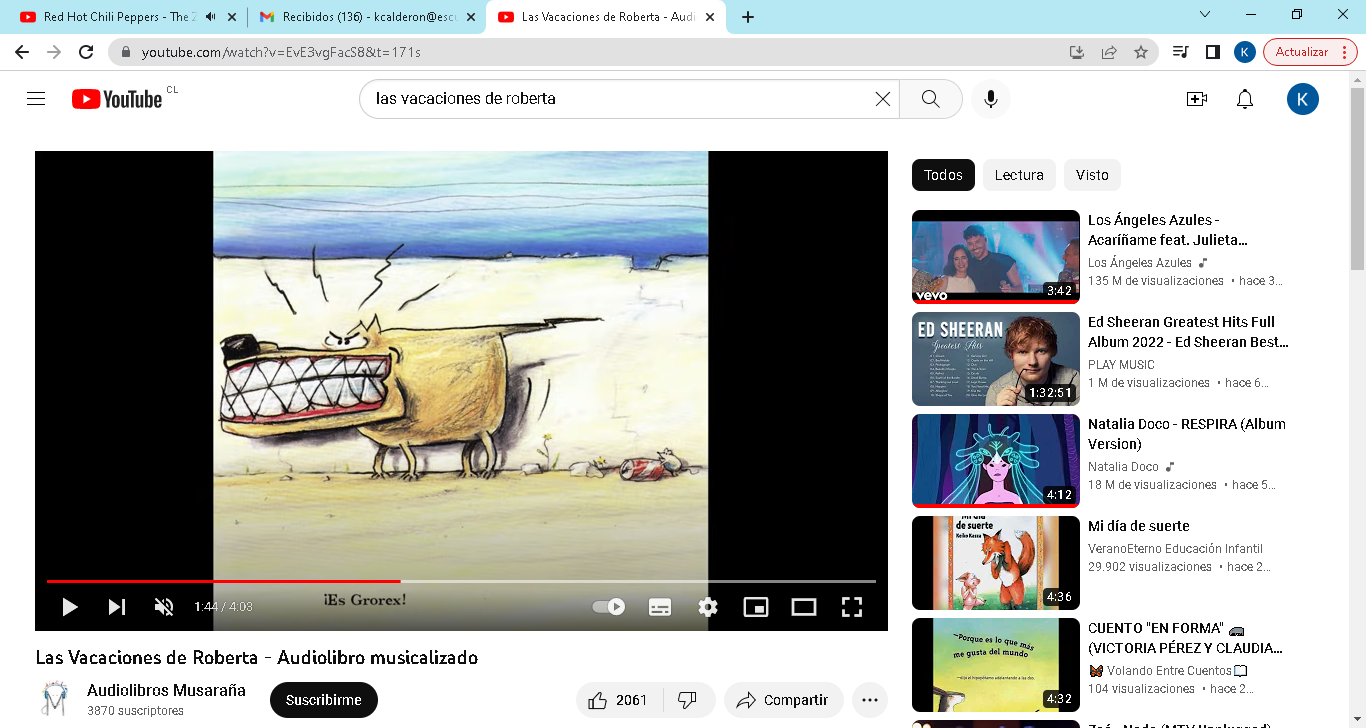 ¡Es Grorex!
¡AaaaH, un monstruo horrible!
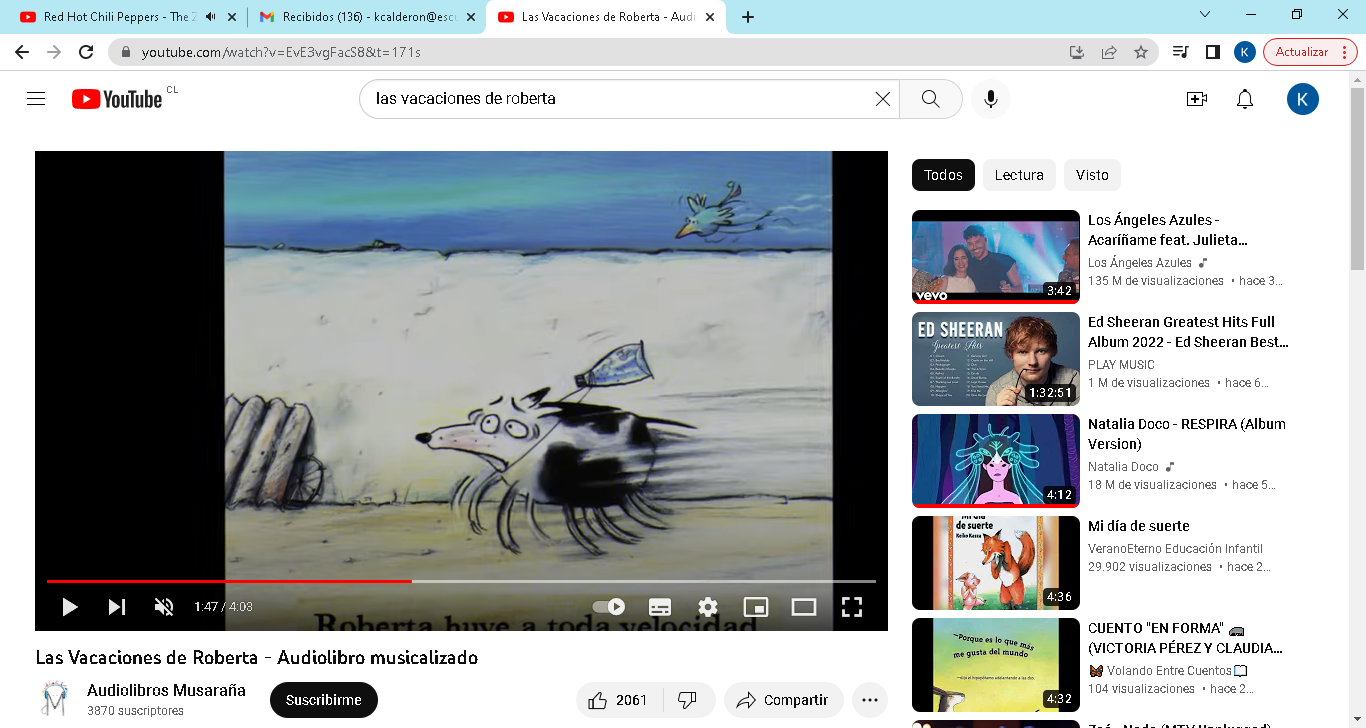 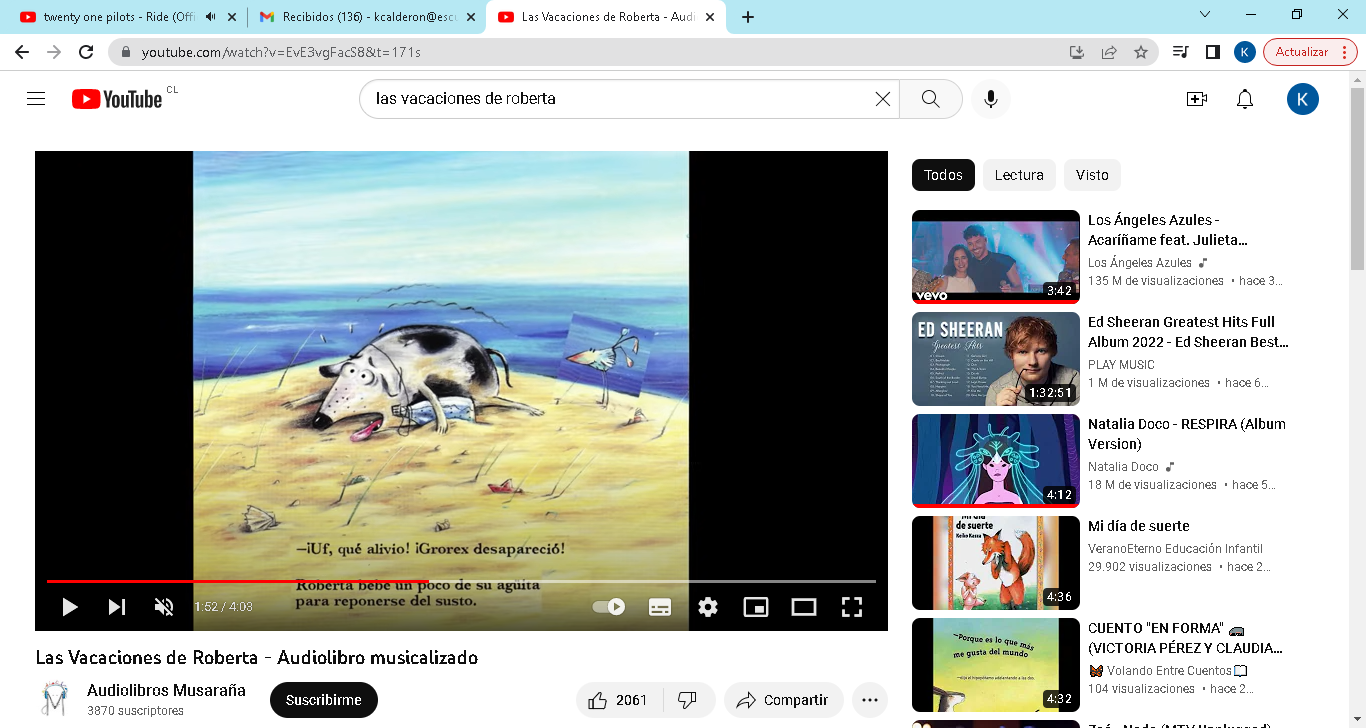 -¡Uf, qué alivio! ¡Grorex desapareció!
Roberta bebe un poco de su agua para reponerse del susto.
Roberta huye a toda velocidad.
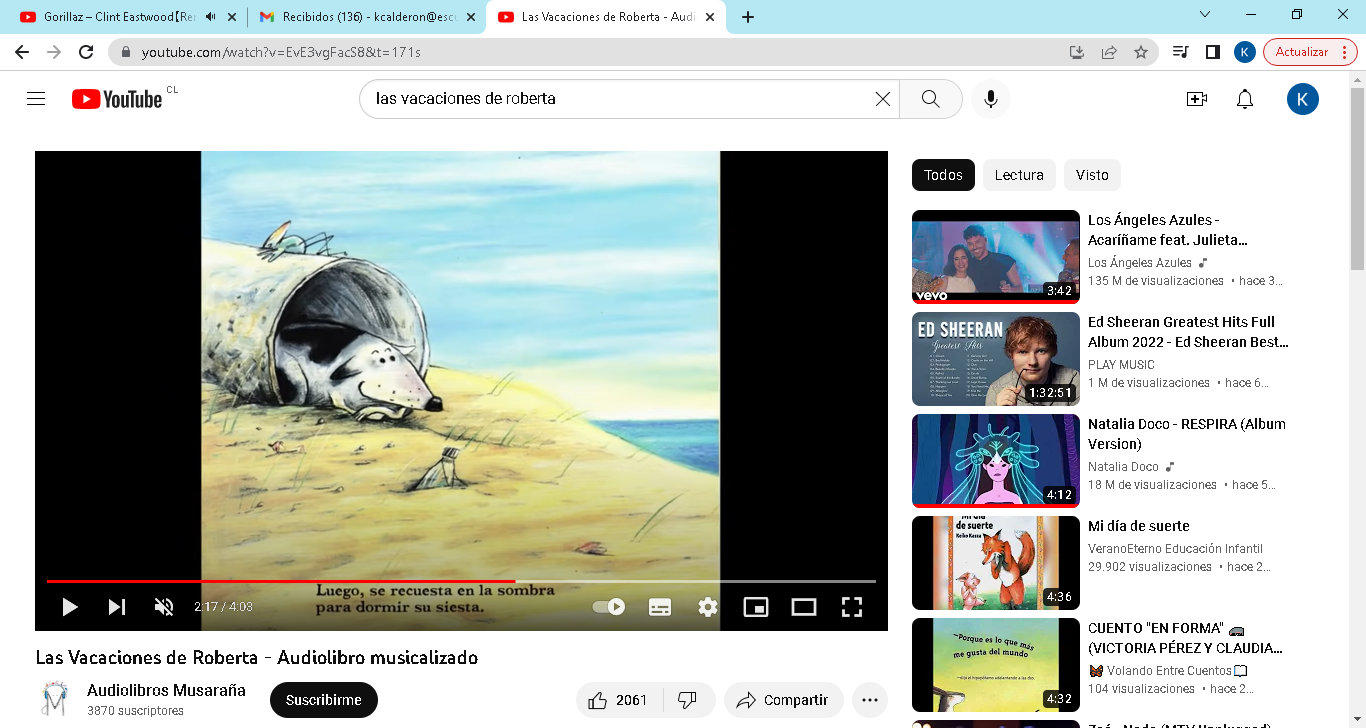 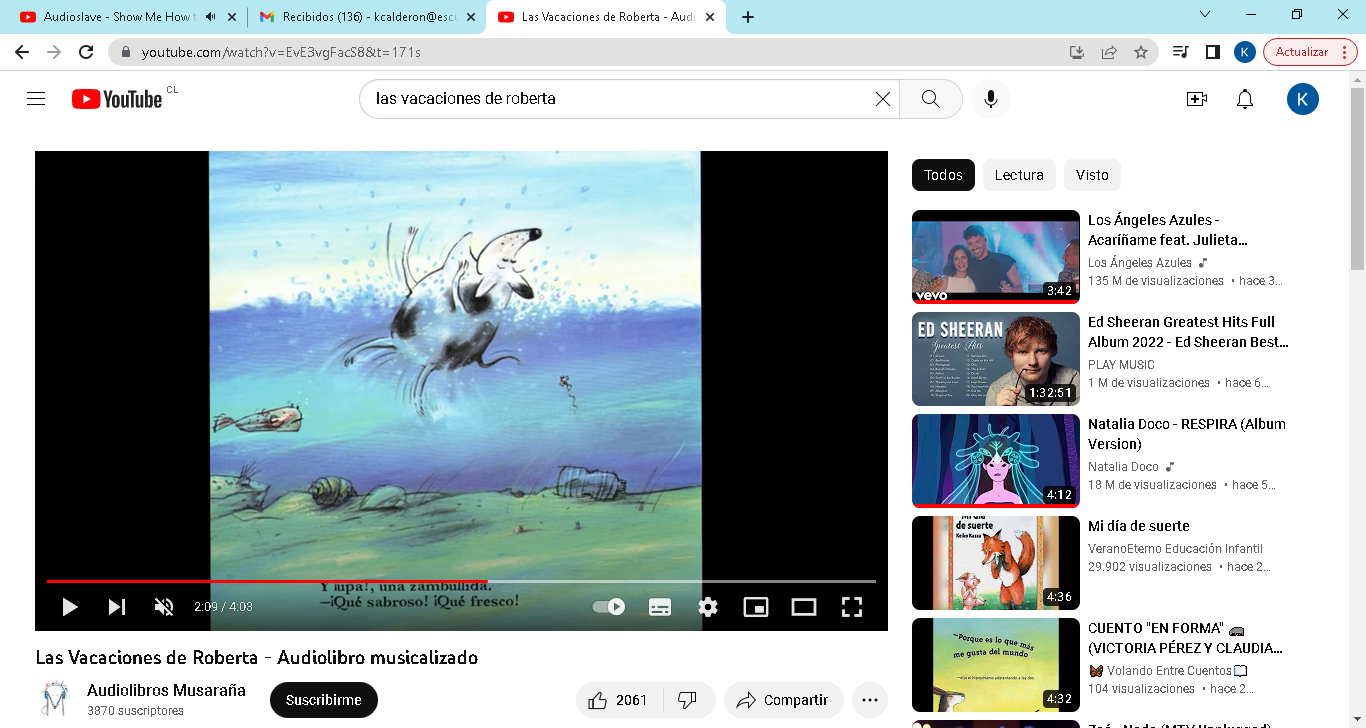 Luego, se recuesta en la sombra para dormir su siesta.
Y ¡upa!, una zambullida.
-¡Qué sabroso! ¡Qué fresco!
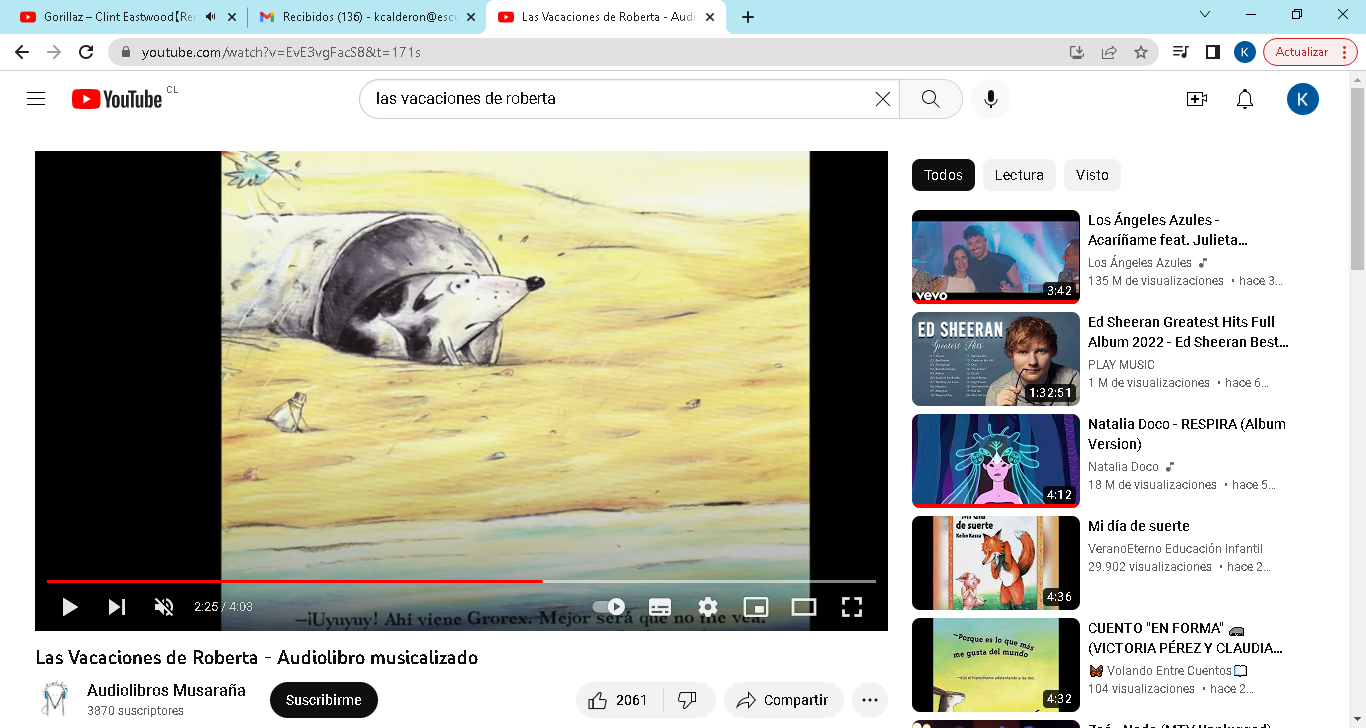 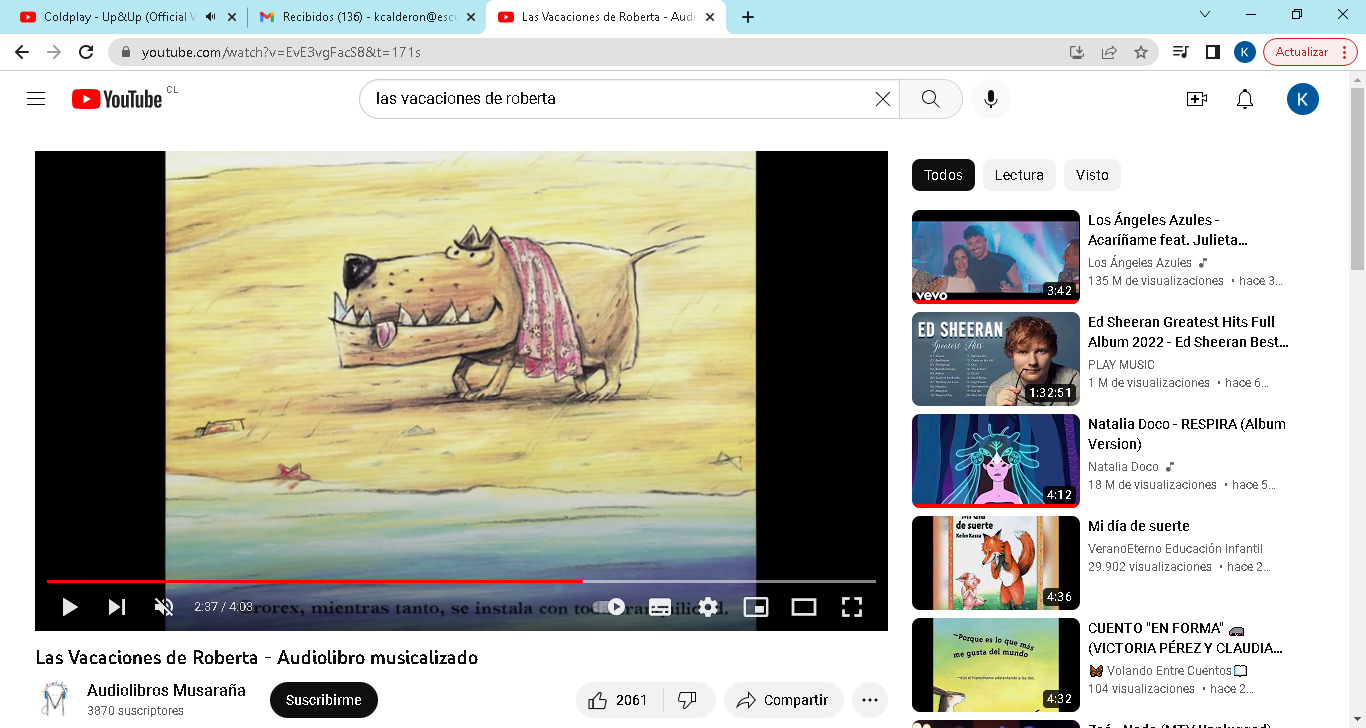 Grorex, mientras tanto, se instala con toda tranquilidad.
- ¡Uyuyuy! Ahí viene Grorex. Mejor será que no me vea.
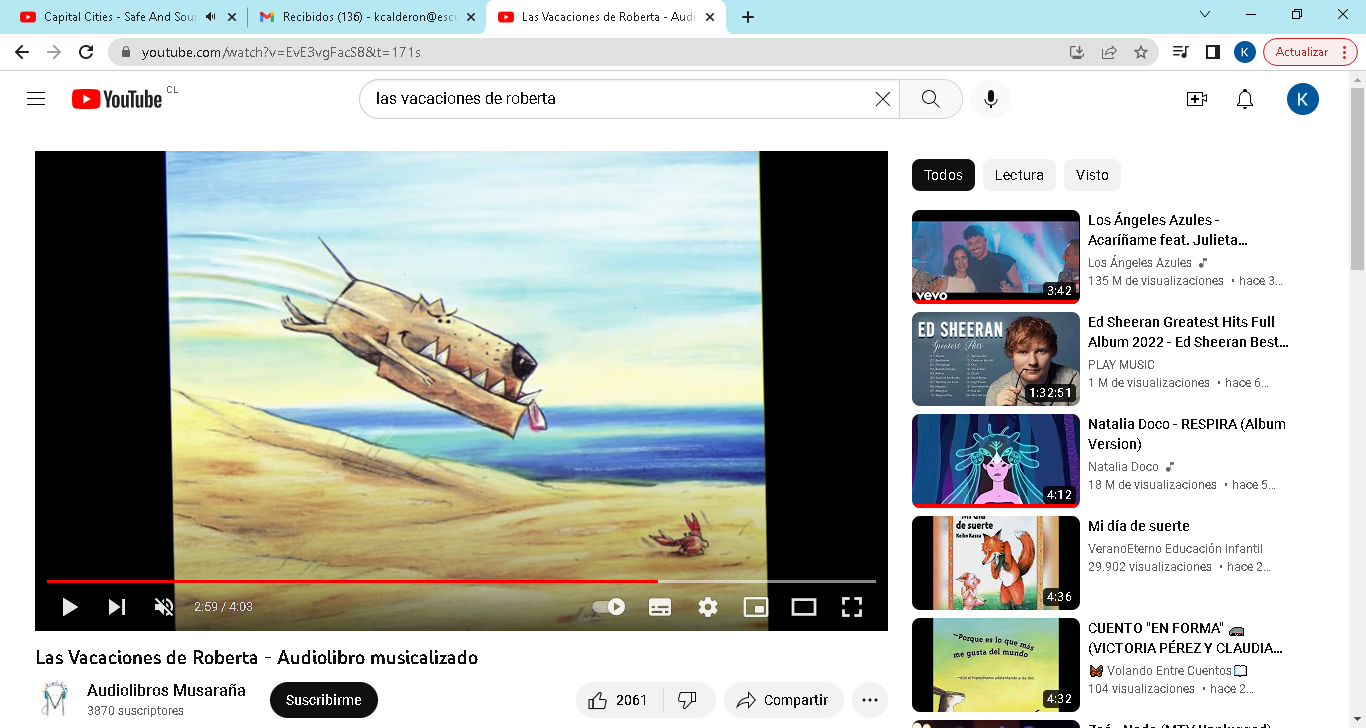 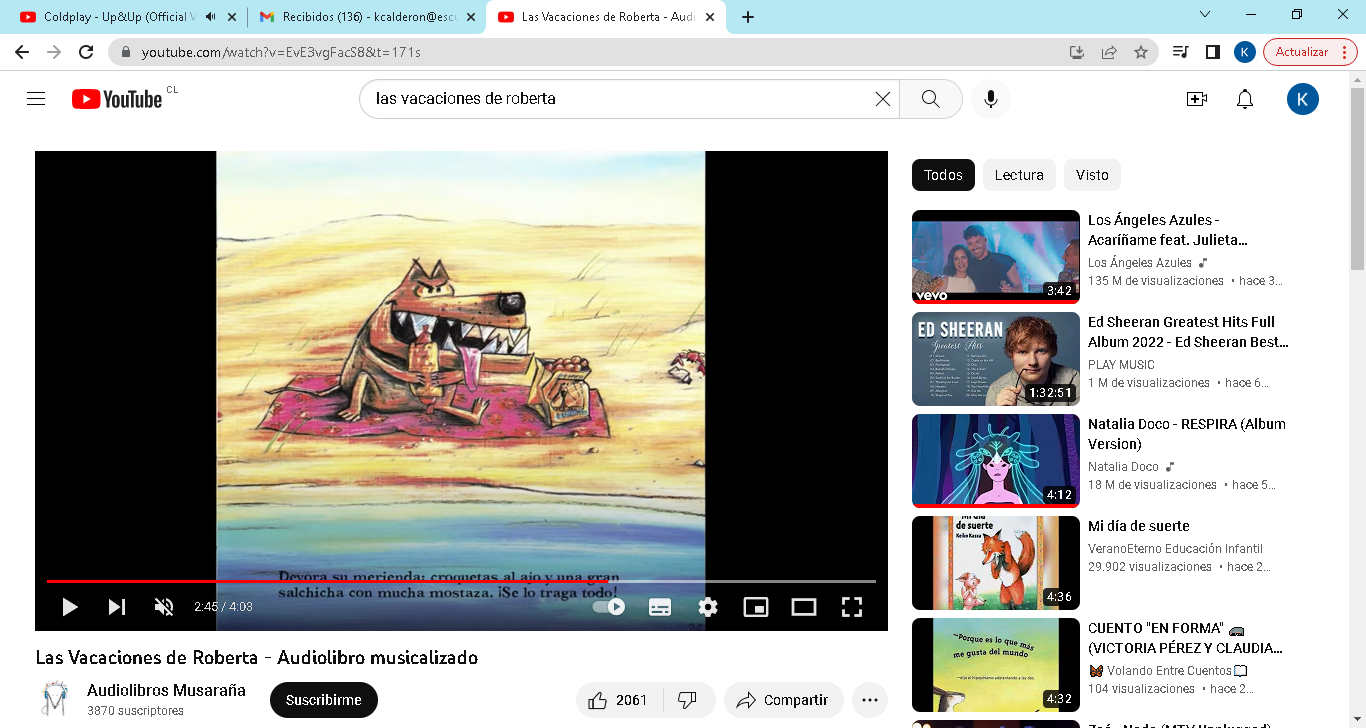 Y antes de haber digerido, ¡plum! se lanza al agua.
Devora su merienda: croquetas al ajo y una gran salchicha con mucha mostaza. ¡Se lo traga todo!
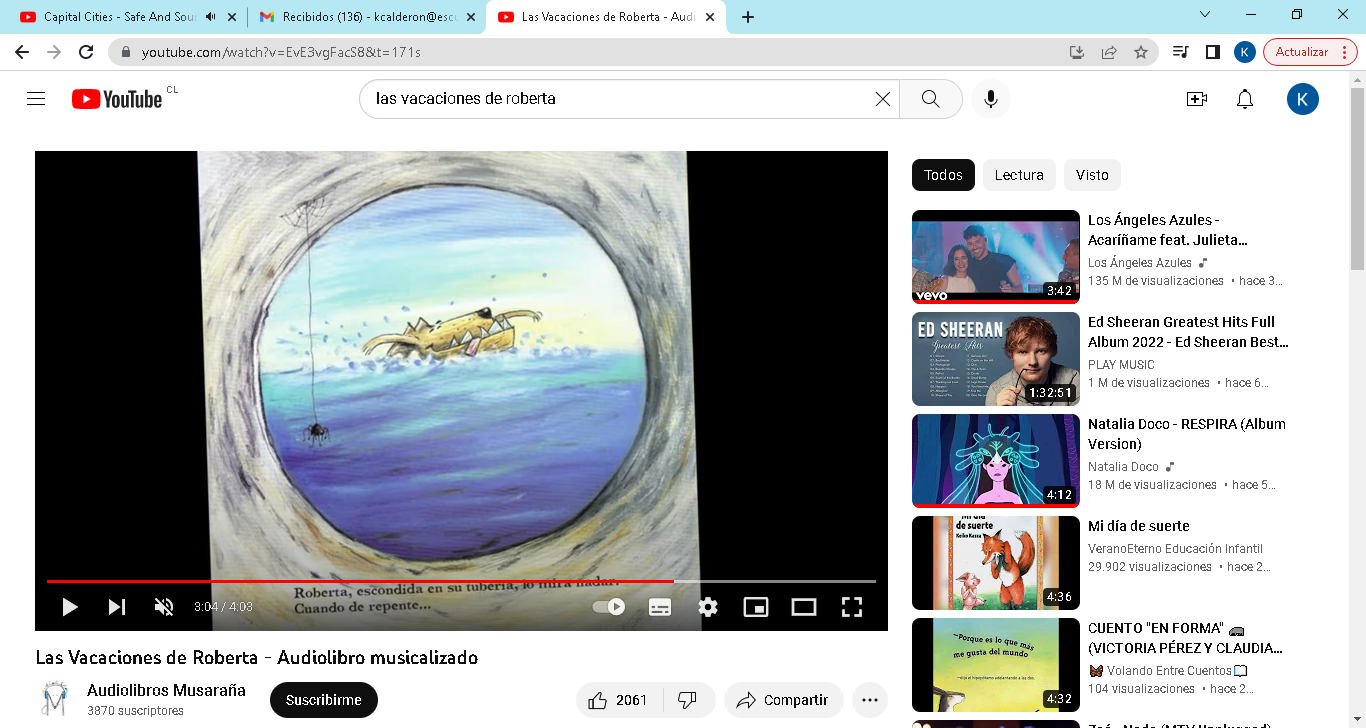 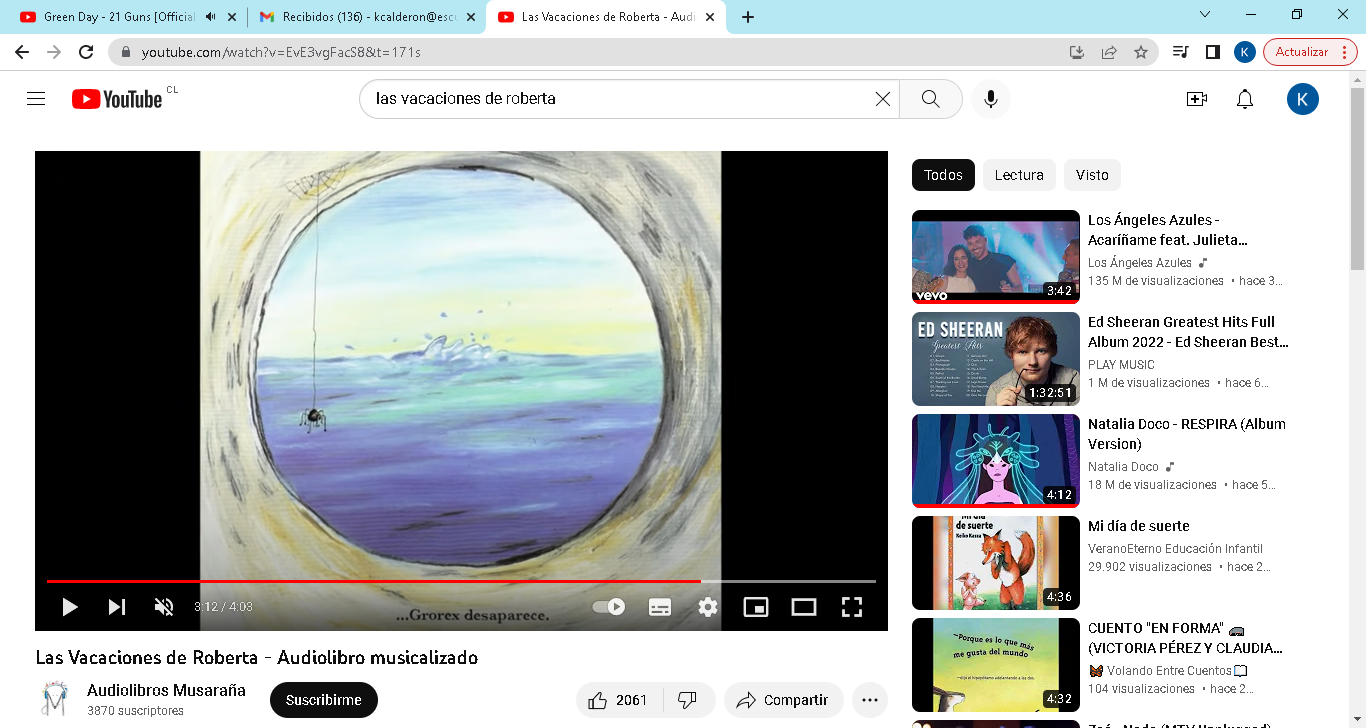 Roberta , escondida en su tubería, lo mira nadar. Cuando de repente...
…Grorex desaparece.
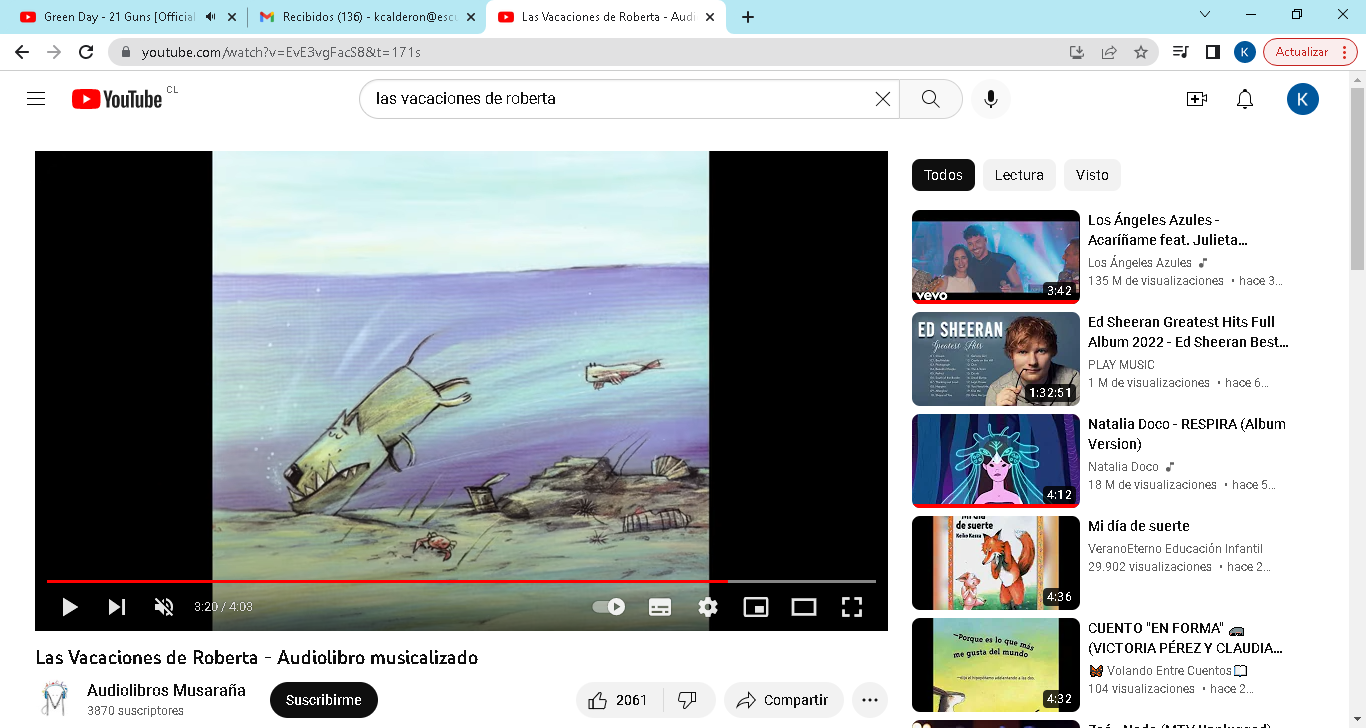 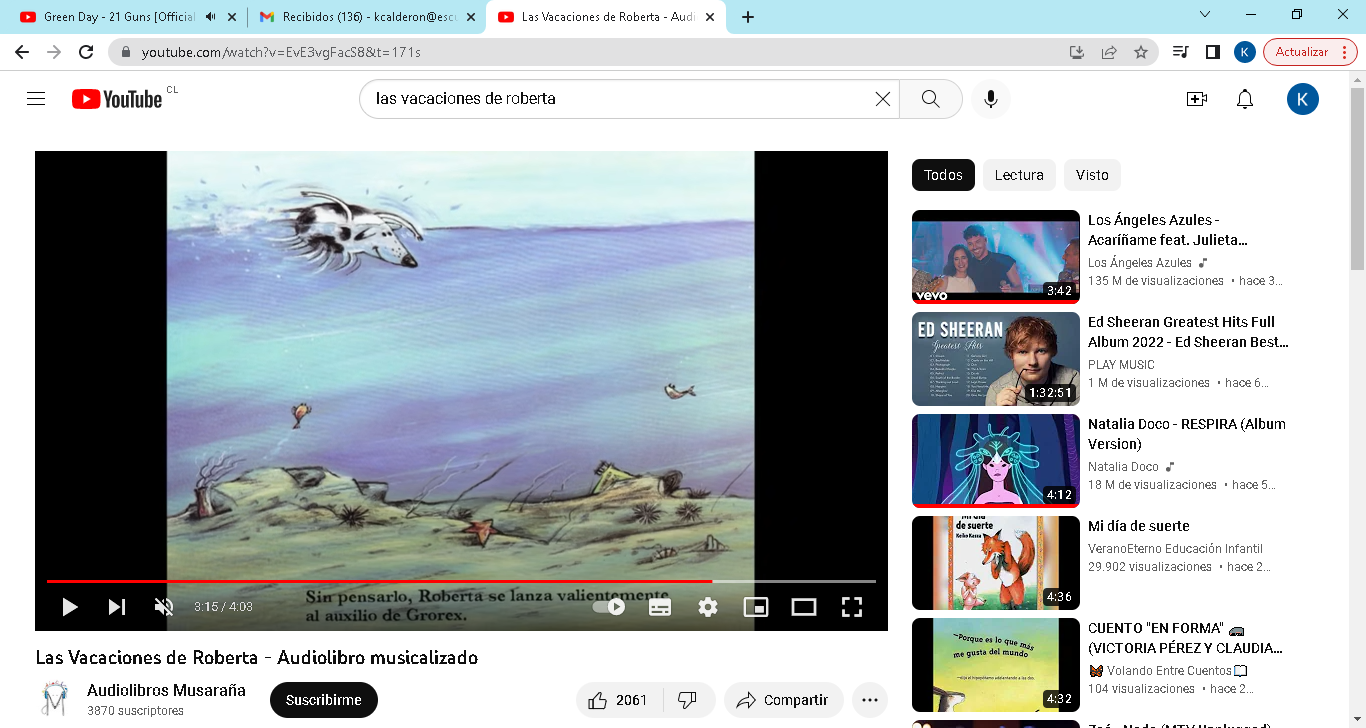 Sin pensarlo, Roberta se lanza valientemente al auxilio de Grorex.
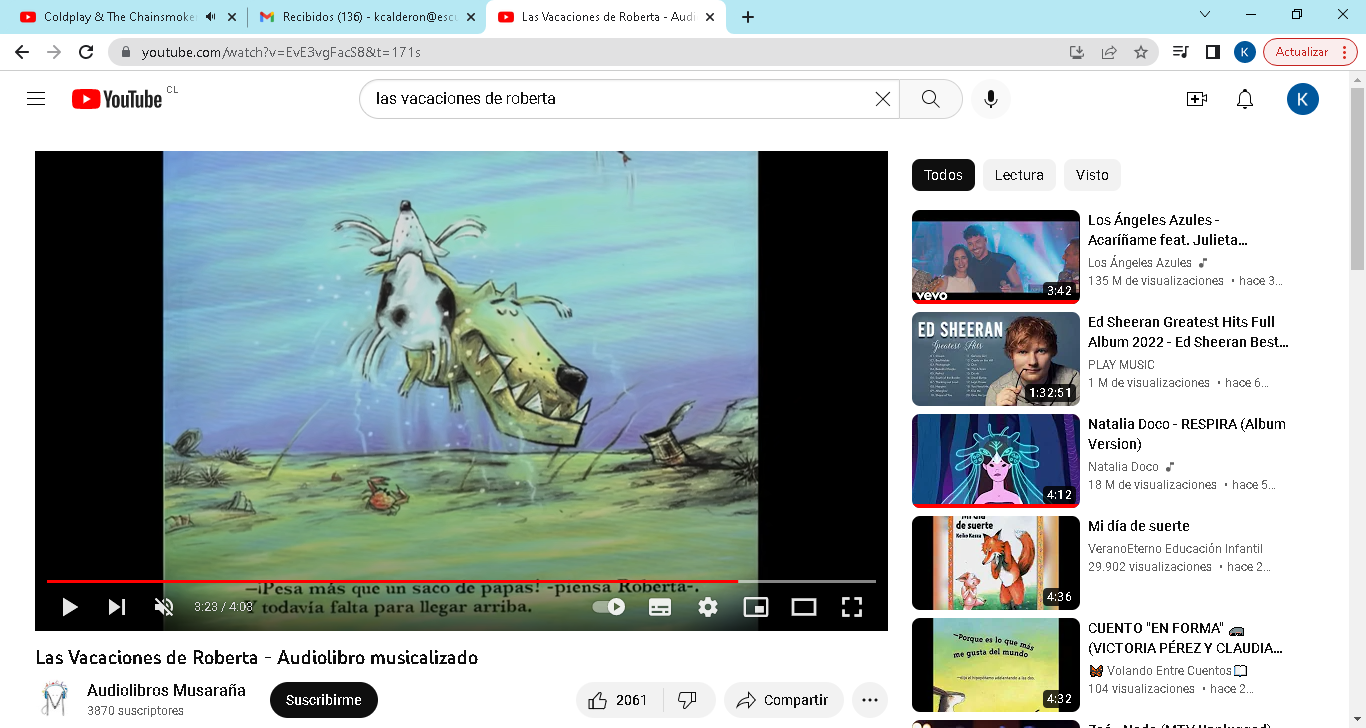 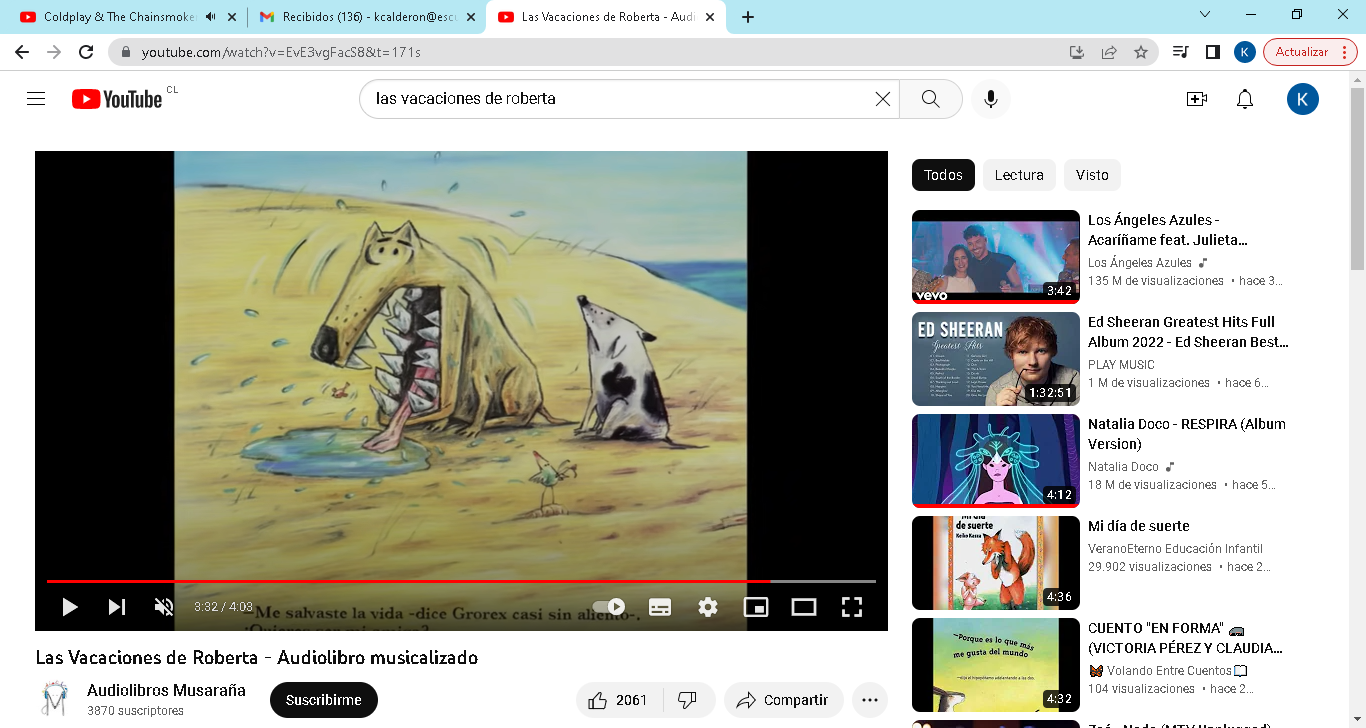 - ¡Pesa más que un saco de papas! – piensa Roberta -.
Y todavía falta para llegar arriba.
Me salvaste la vida- dice Grorex casi sin aliento-.
¿Quieres ser mi amiga?
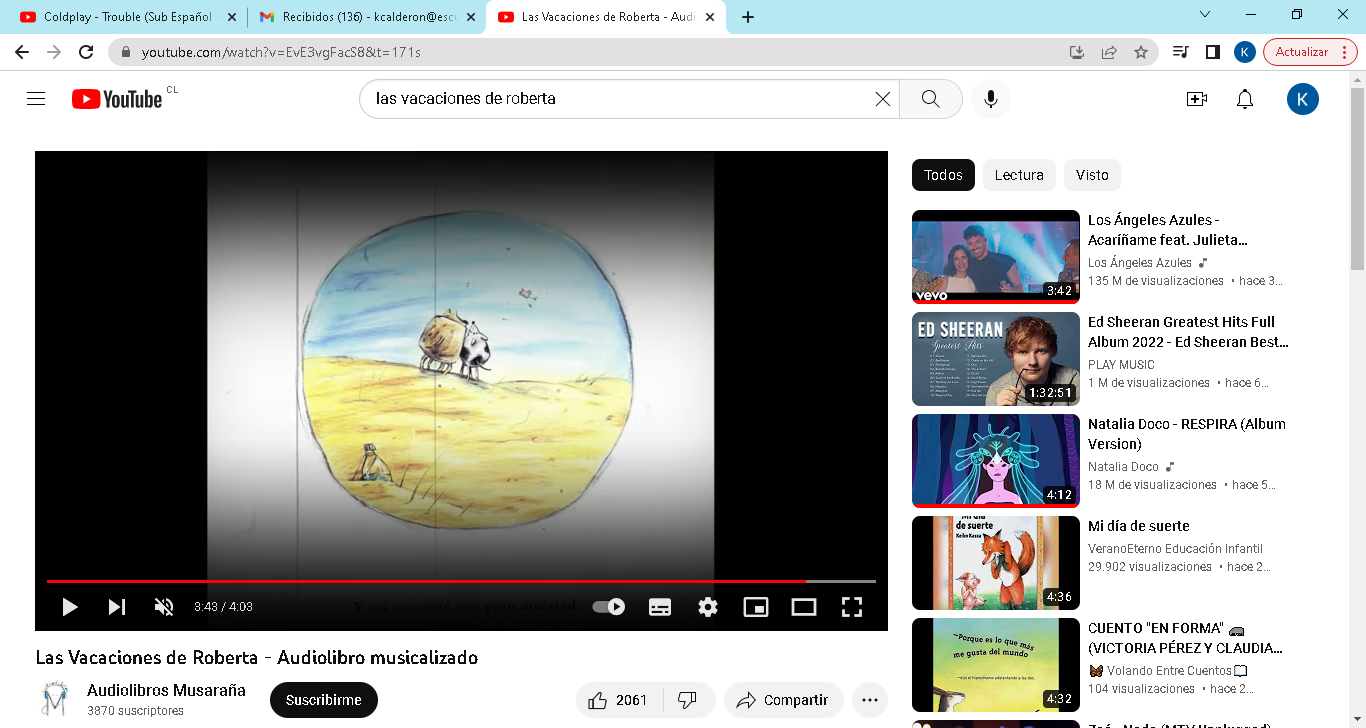 Y así comenzó una gran amistad.